William Shakespeare
William Shakespeare
William Shakespeare was born in Stratford-upon-Avon in England in 1564, during the reign of Queen Elizabeth I.
Shakespeare he went to school in his hometown
Mother´s name was Mary Shakespeare
Dad´s name was John Shakespeare
In 1582 at the age of 18, he married Anne Hathaway 
Get the twins named Hamnet and Judith
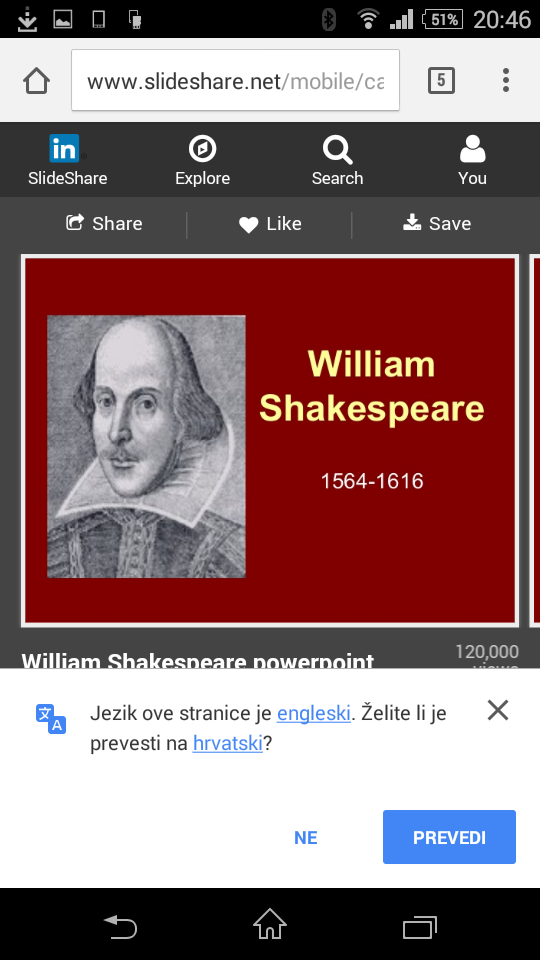 Shakespeare
Works of literature
He had an amazing influence on our English language
Along with acting, he also wrote some of the most renowned and studied literature written in the English language 
Poems-famous for his sonnets
Plays-Comedies, tragedies and histories
English poet playwright 38 players, 154 sonnets plays performed more often than those of any other playwright
COMEDIES 
As you like It 
Comedy of errors
Midsummer night´s dream
Twelfth night 
All´s well that ends well
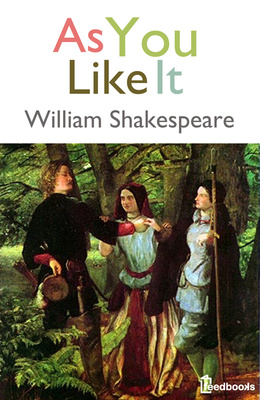 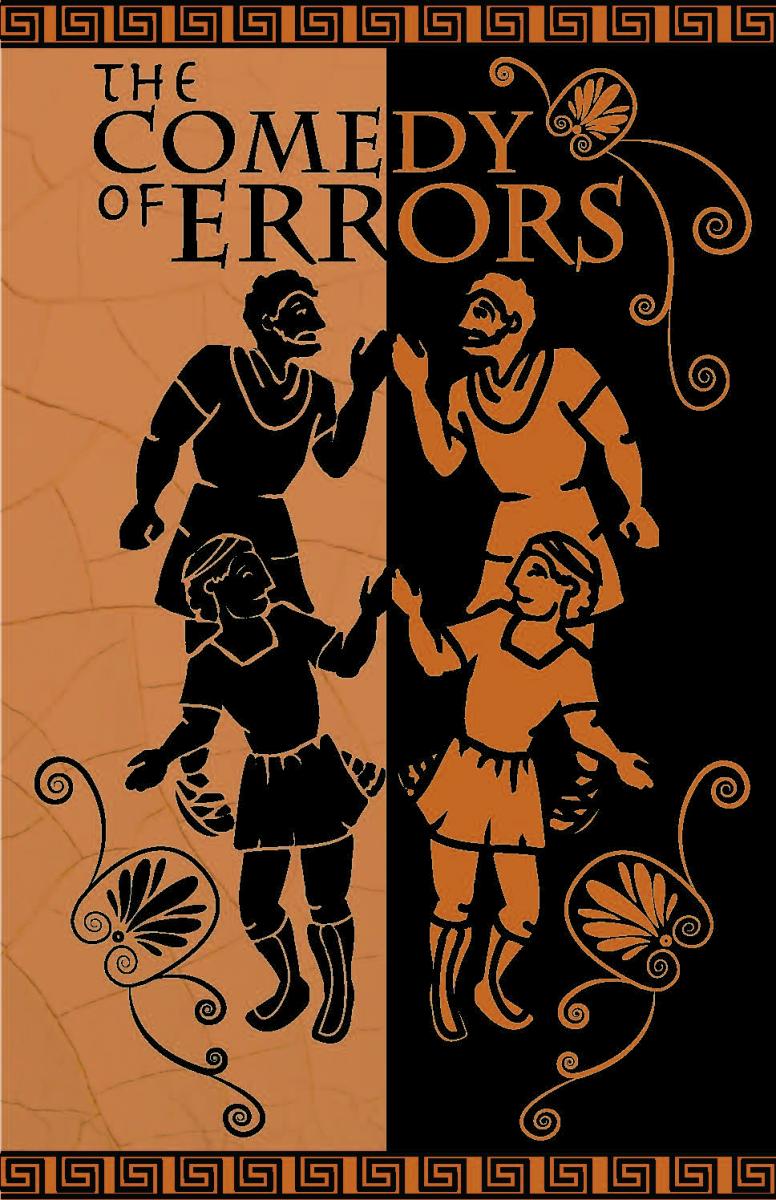 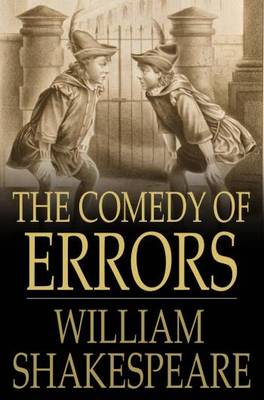 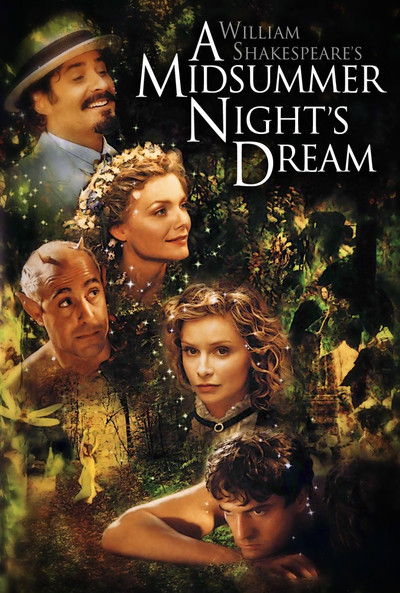 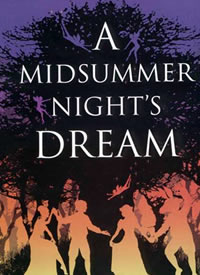 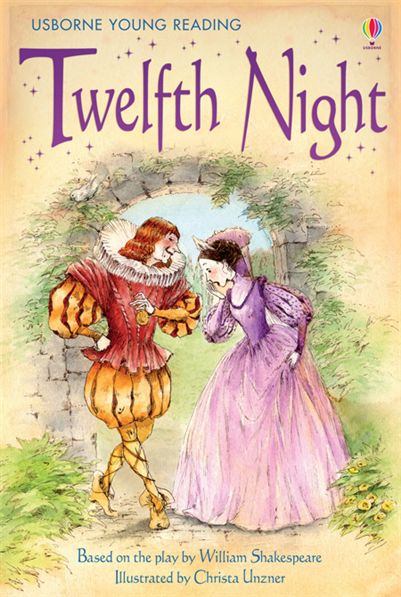 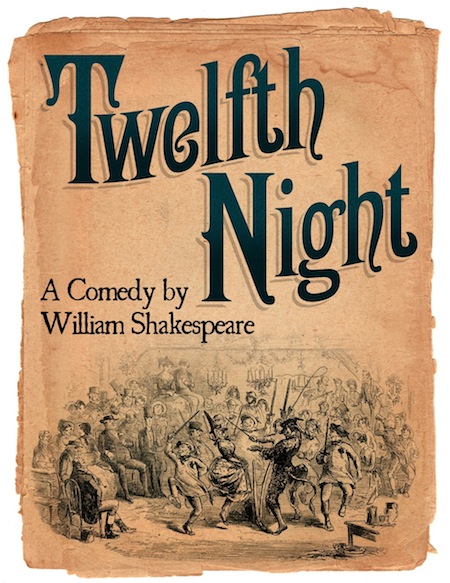 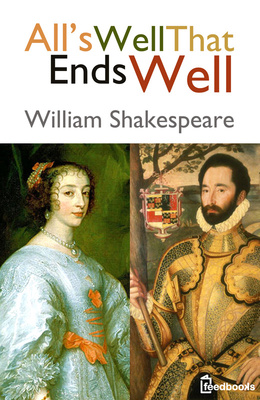 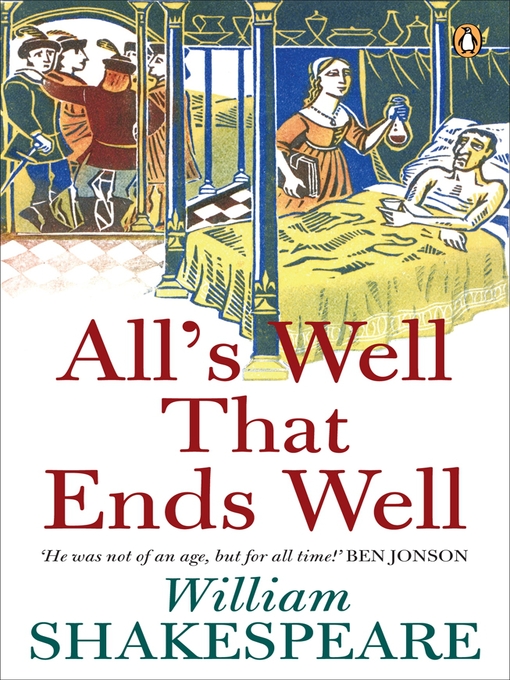 TRAGEDIES
 Julius Caesar
Hamlet 
Macbeth 
Othello
Romeo and Juliet 
King Lear
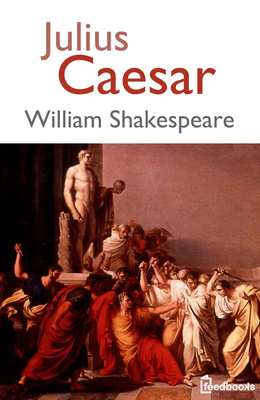 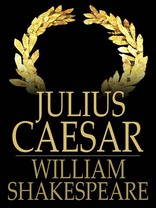 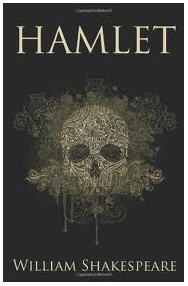 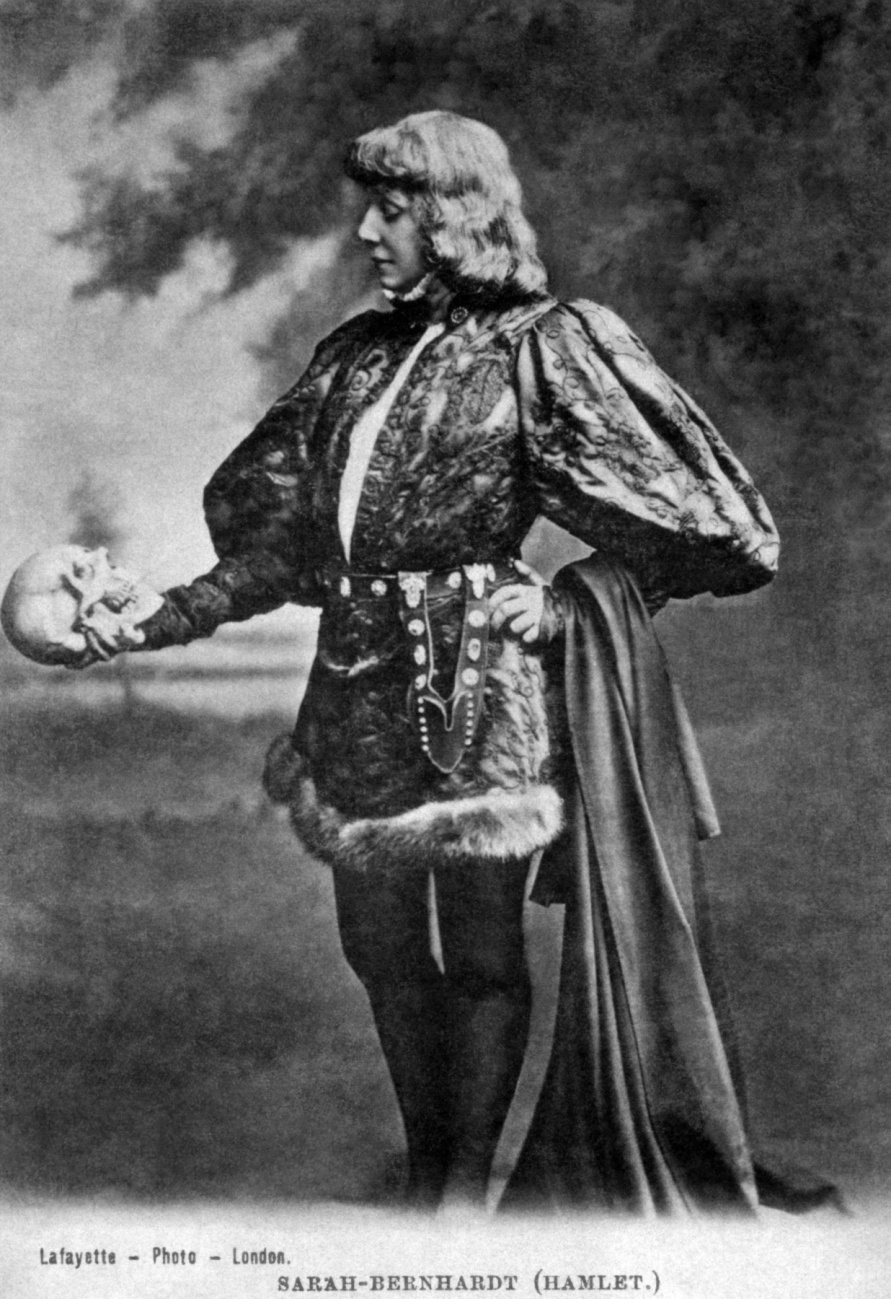 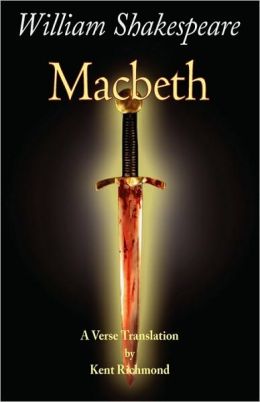 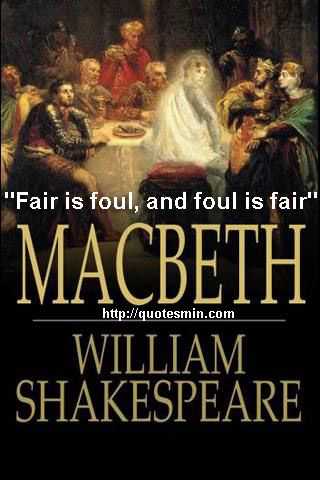 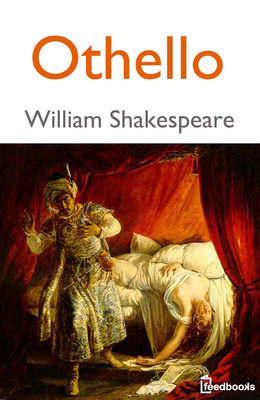 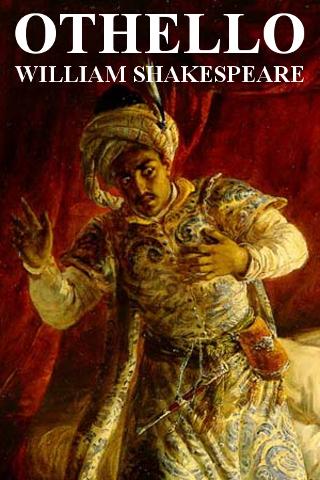 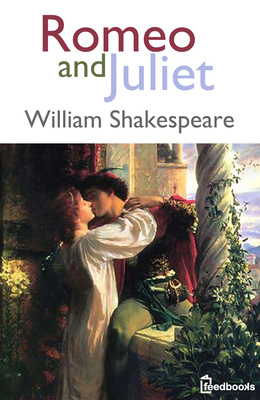 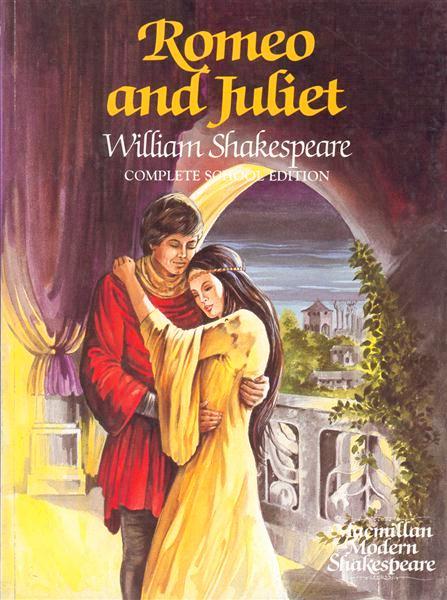 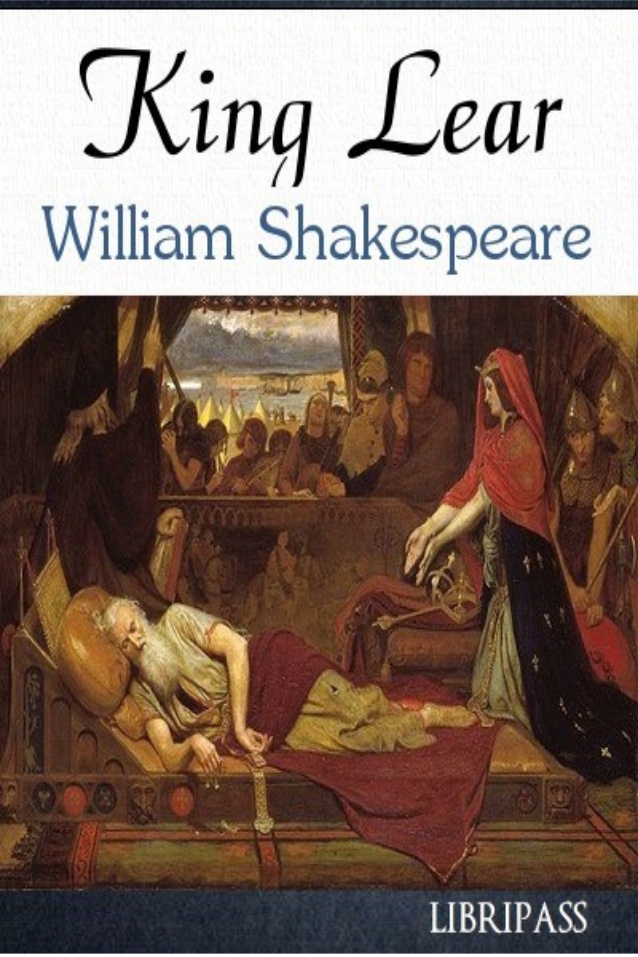 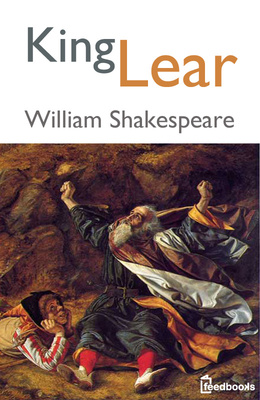 Histories
King Henry V
King John 
Richard II
Richard III
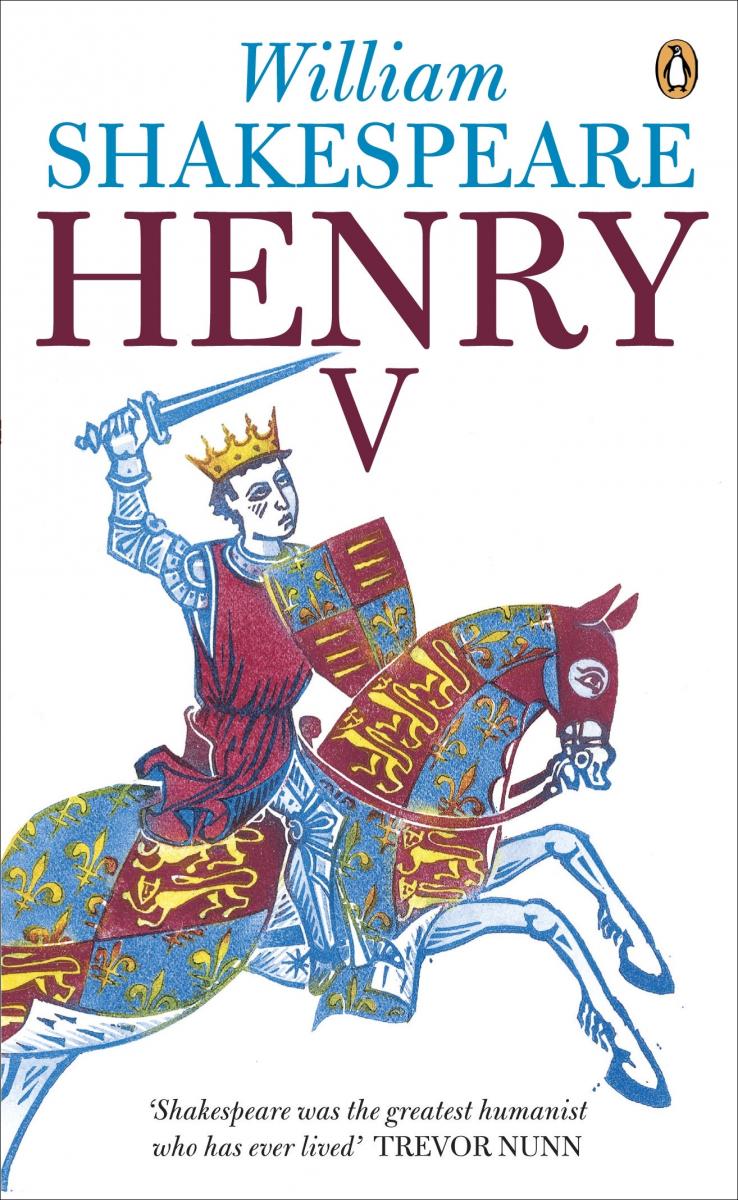 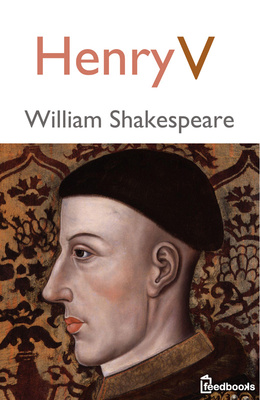 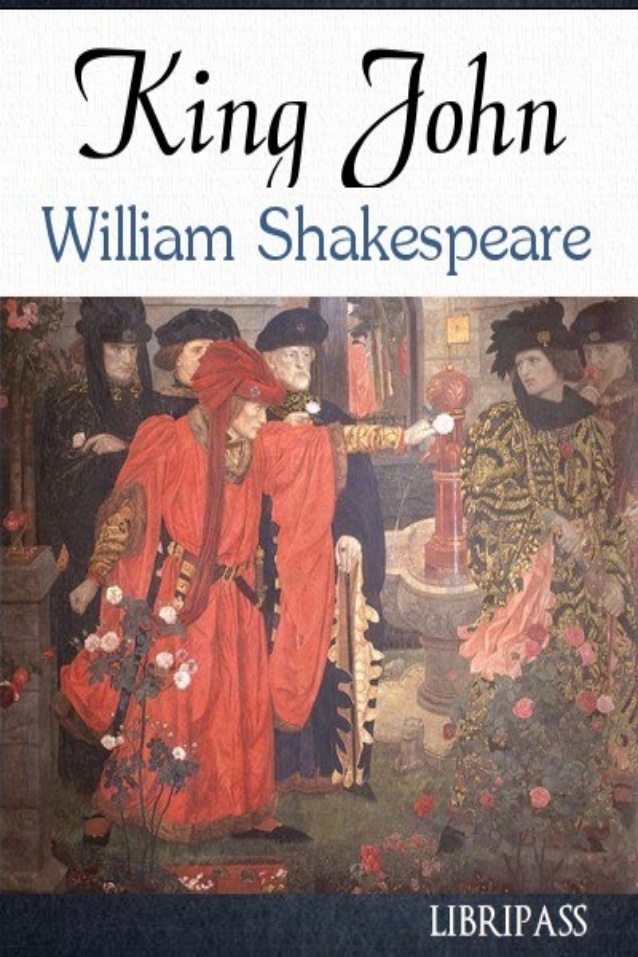 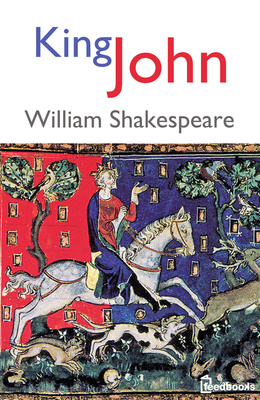 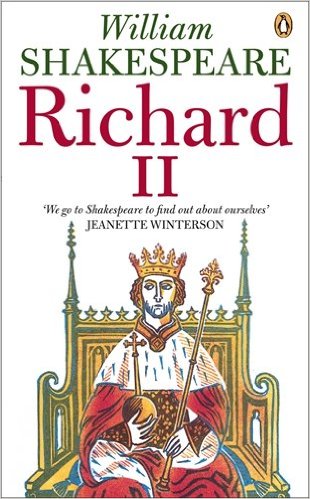 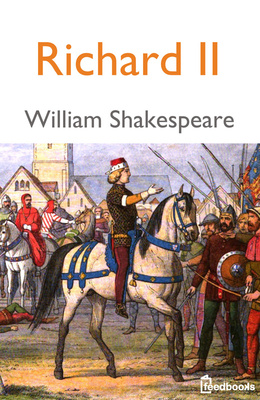 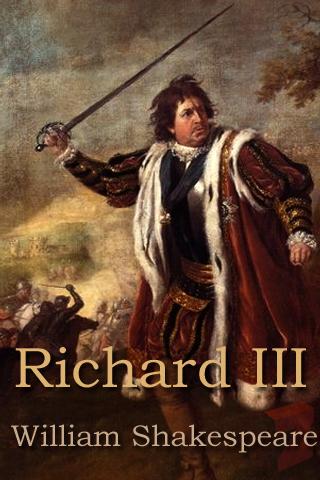 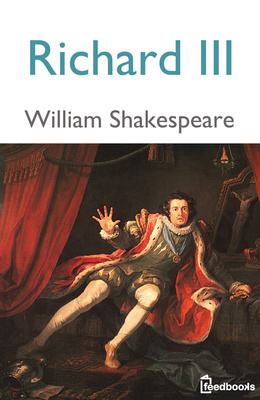 Globe theater
Located just outside of London.
Attending Shakespeare´s theater was quite different from attending theater today, which is thoufht of as very quiet and austere .
In Elizabethan England it wos a noisy, popular gathering for people of all ages and from all walks of life.
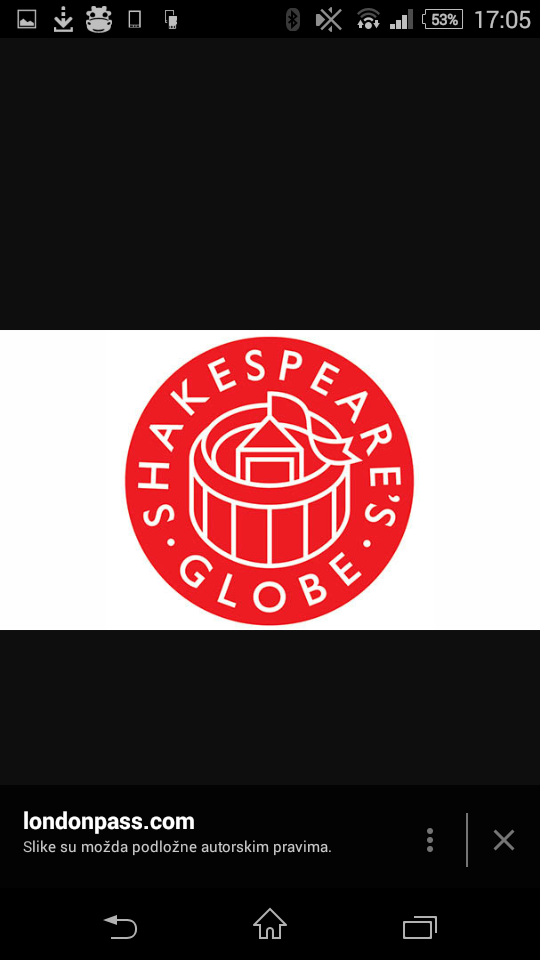 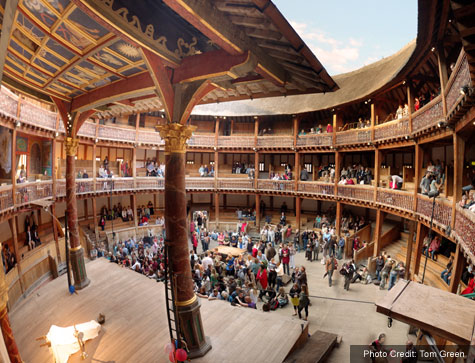 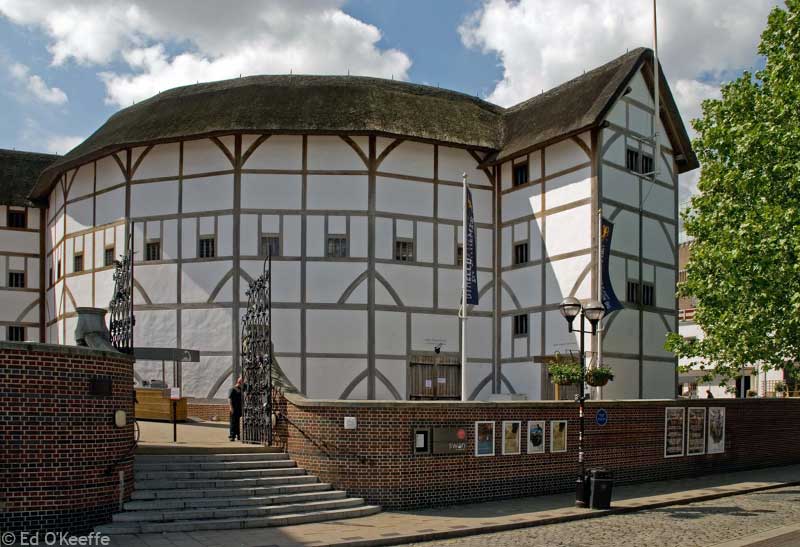 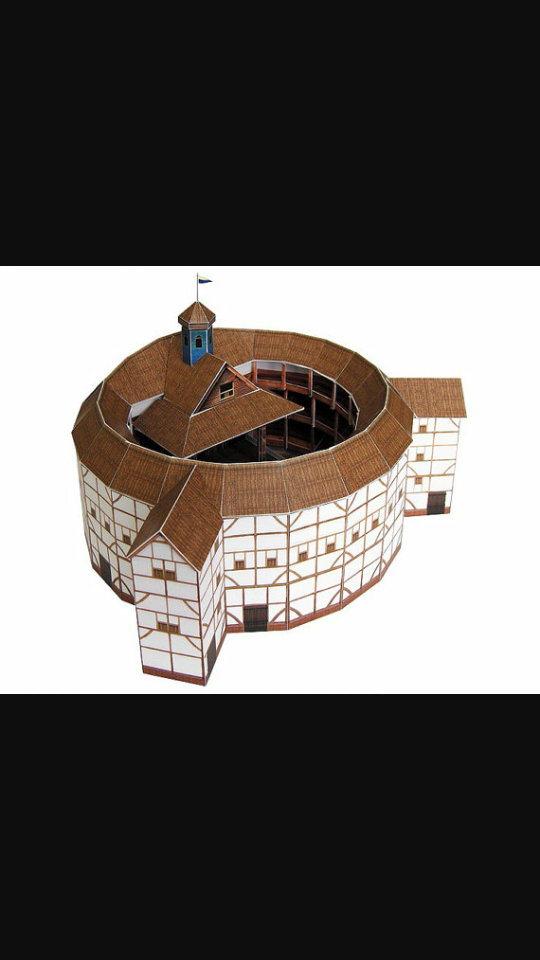 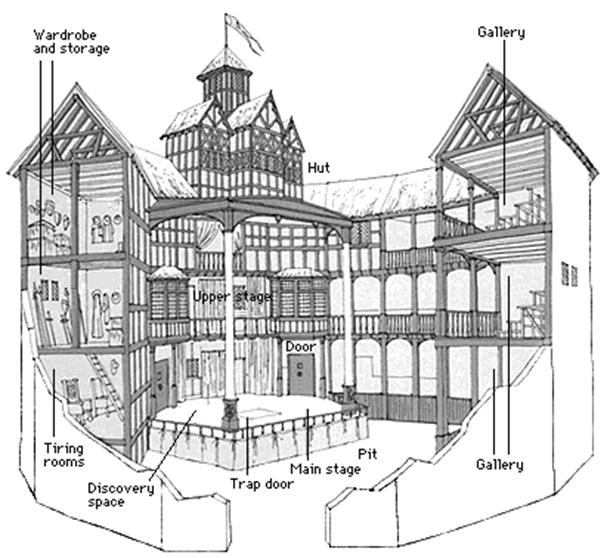 THE END
Martina Marijić
Mateja Marijić
Patricia Horvat
8.A